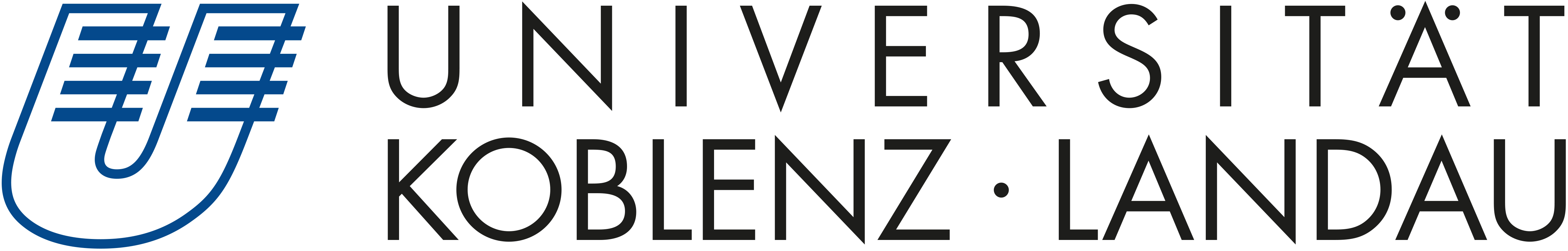 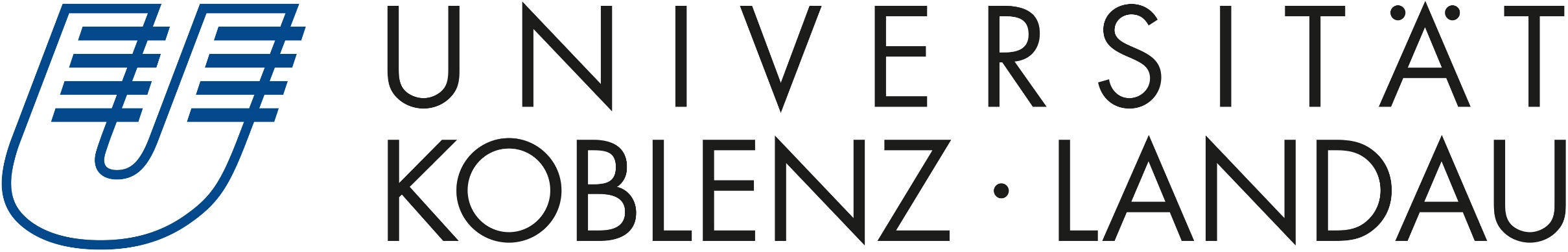 Hier steht die Fakultät und/oder das Department
Hier steht der Titel des Posters 

Hier steht ggfs. der Untertitel des Posters
Hier steht der Name der Autorin/ des Autors
3. Methodik
1. Einleitung und Problemstellung
2. Zielsetzung und Untersuchungsfragen
4. Ergebnisse
5. Diskussion
6. Literatur.